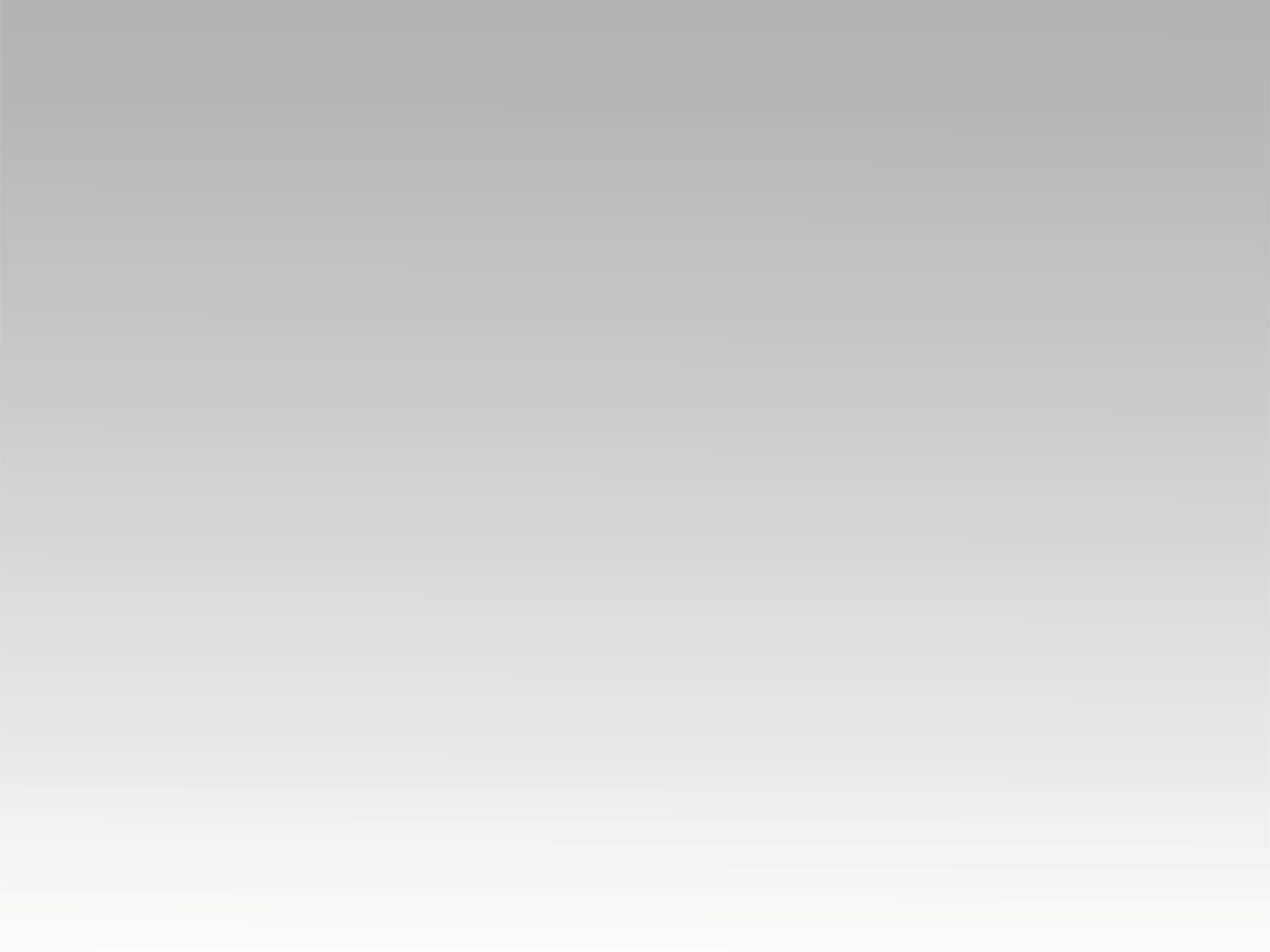 ترنيمة 
يا بختك بالسما
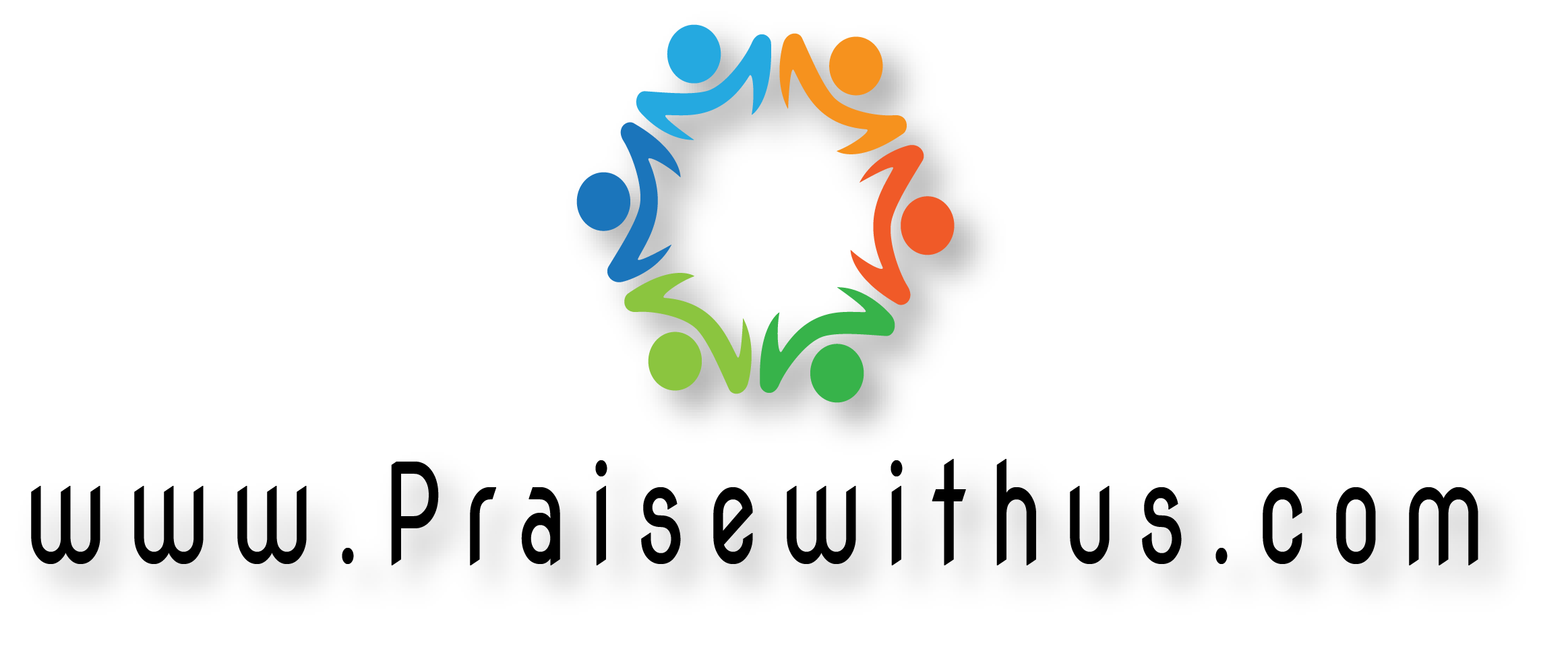 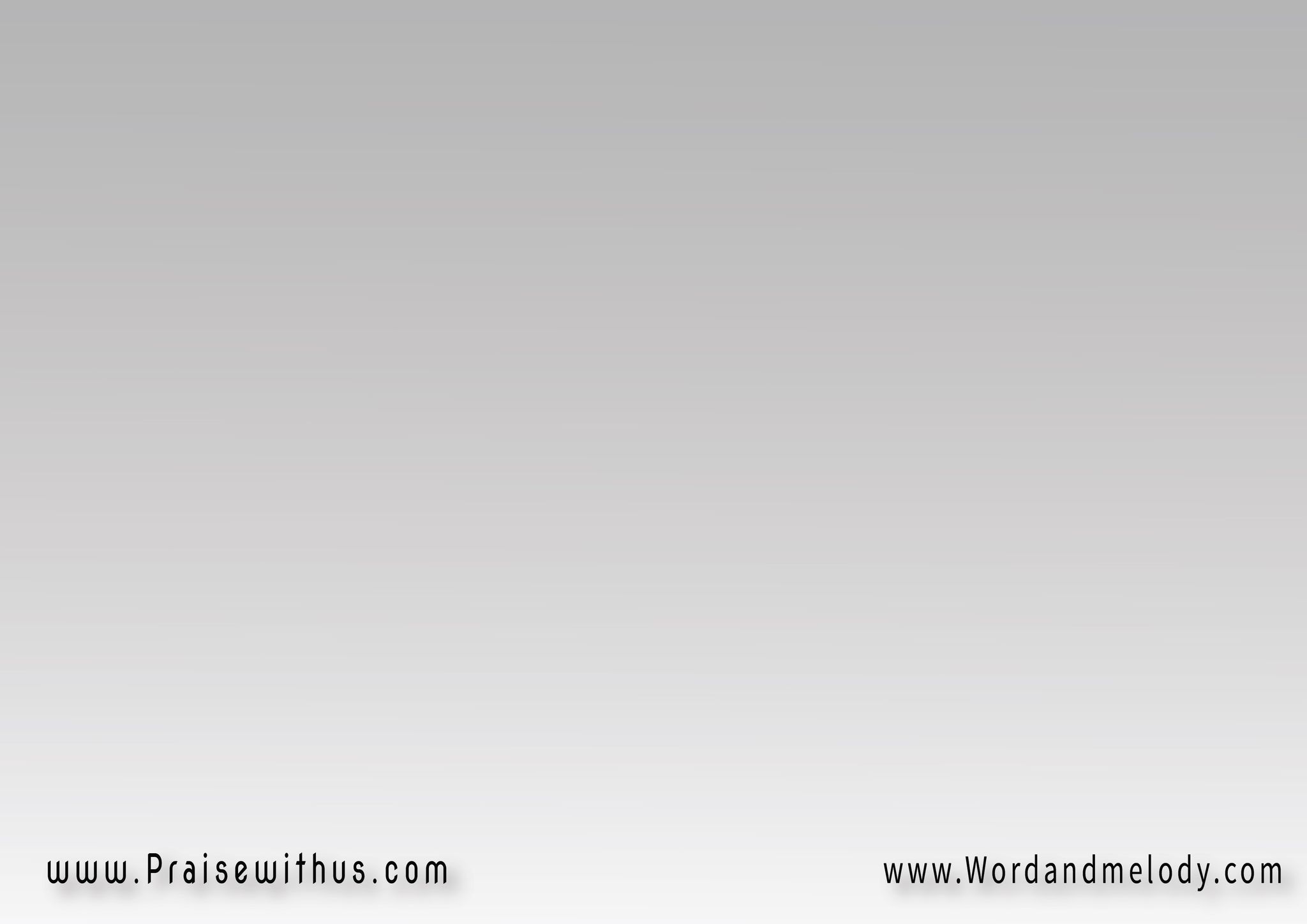 يابختك بالسما 
من أتعابك تستريح
كنت عايش كما 
يحق لإنجيل المسيح
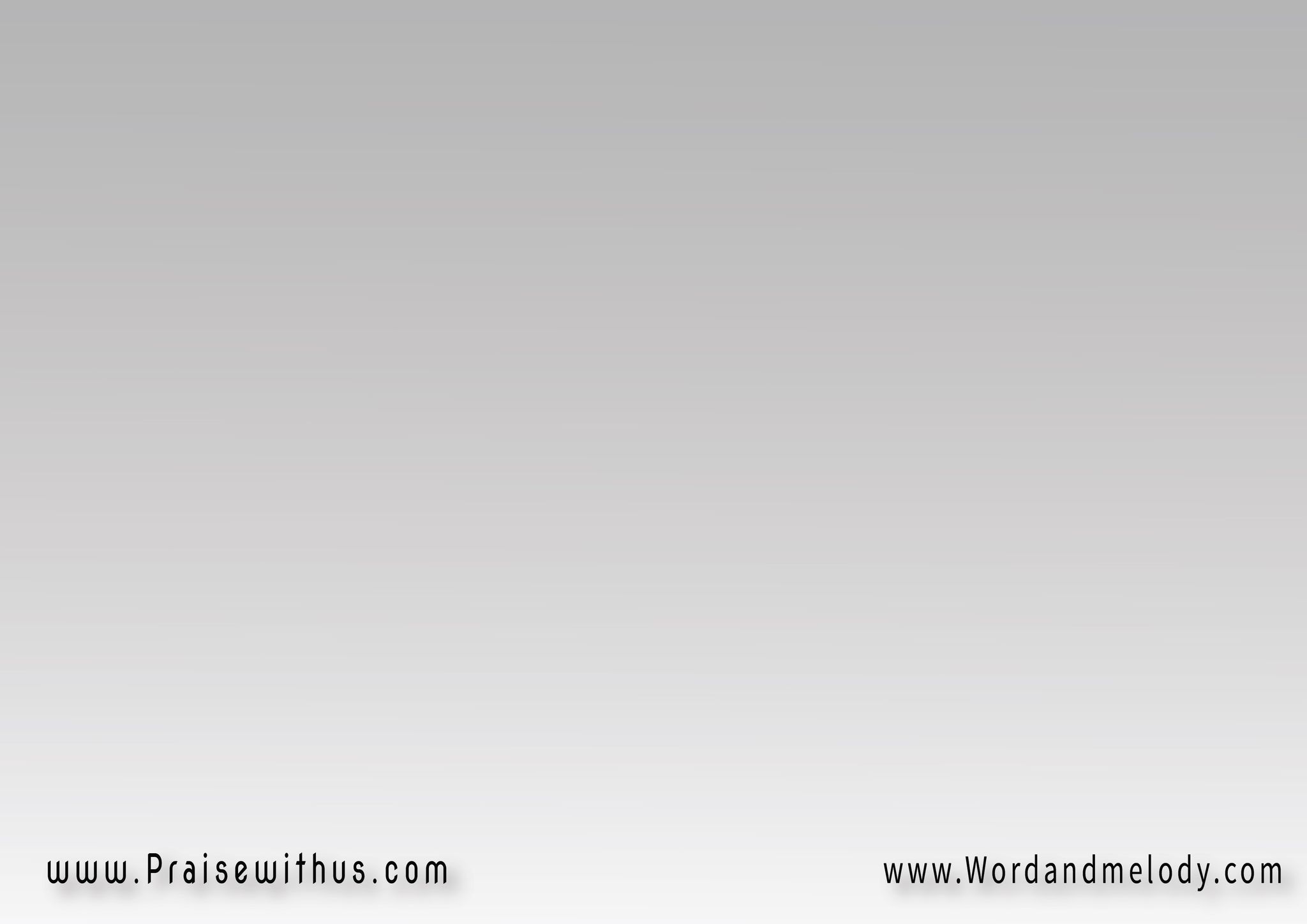 ياسعدك ياهناك 
إللي يسوع غناك
جهزلك مسكنك 
وخلاصك تممه
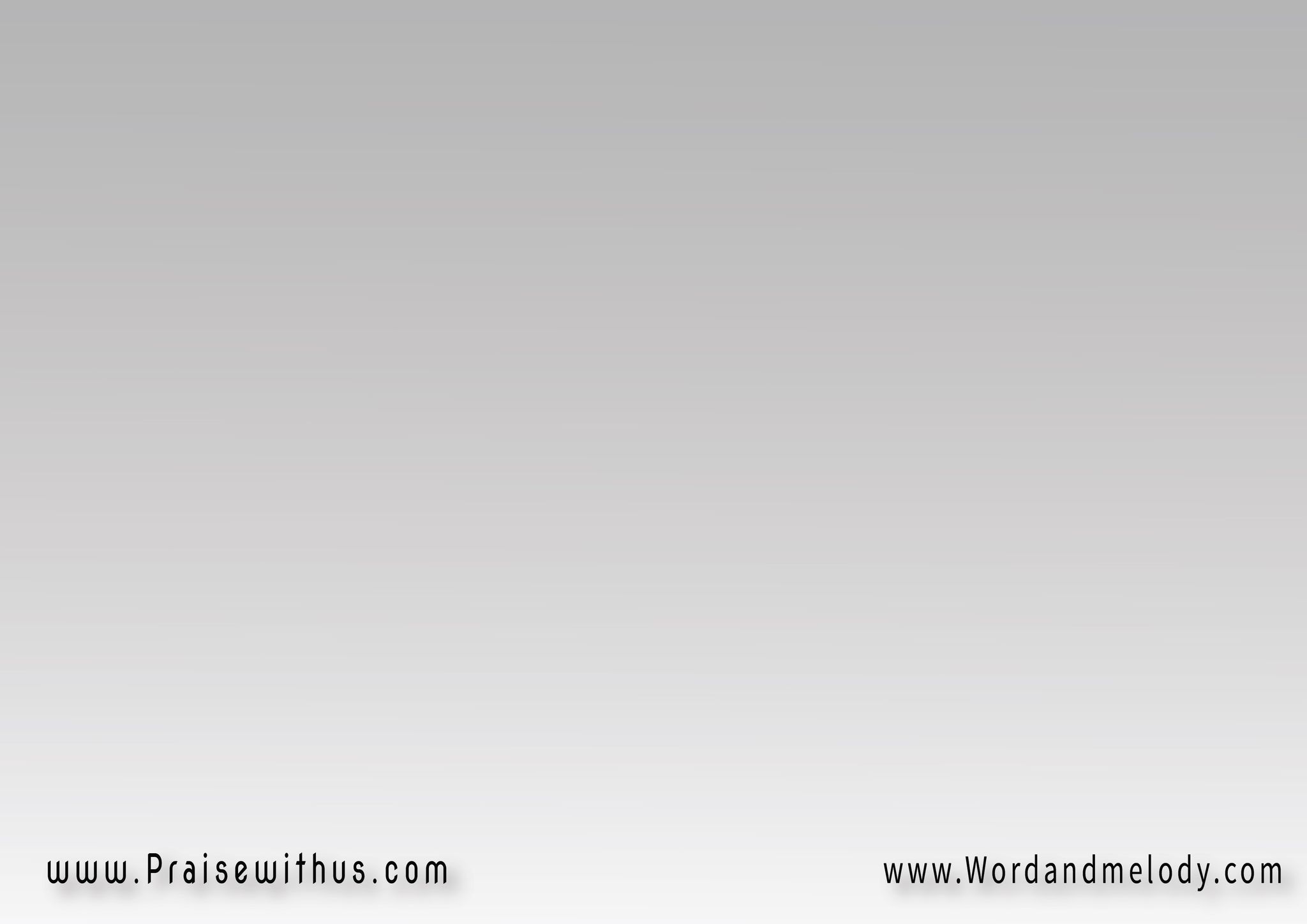 عشت لربك بأمانة 
أمين في القليل
تأخذ كثير مكانة 
بزيادة ودون كيل
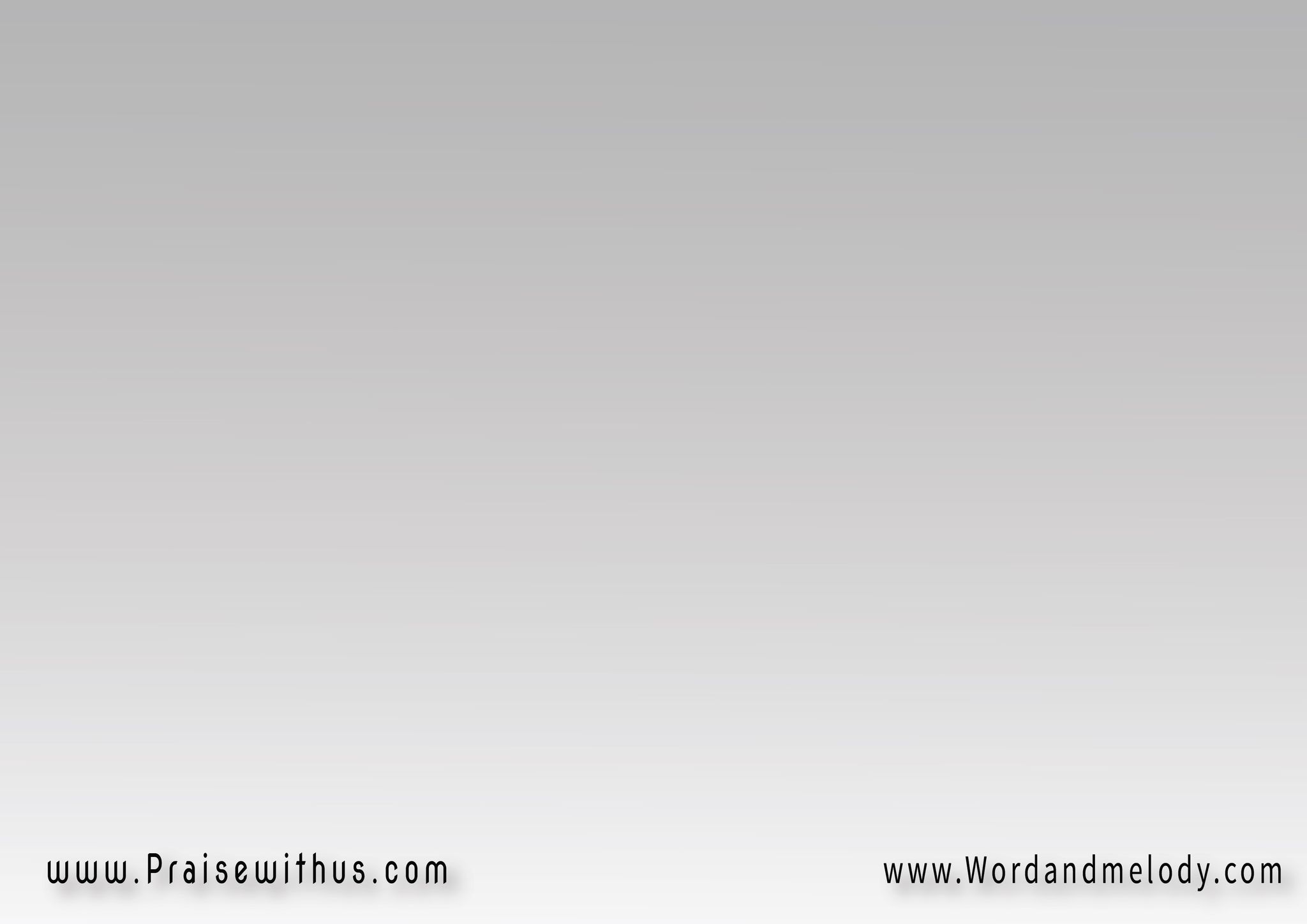 يابختك بالسما 
من أتعابك تستريح
كنت عايش كما 
يحق لإنجيل المسيح
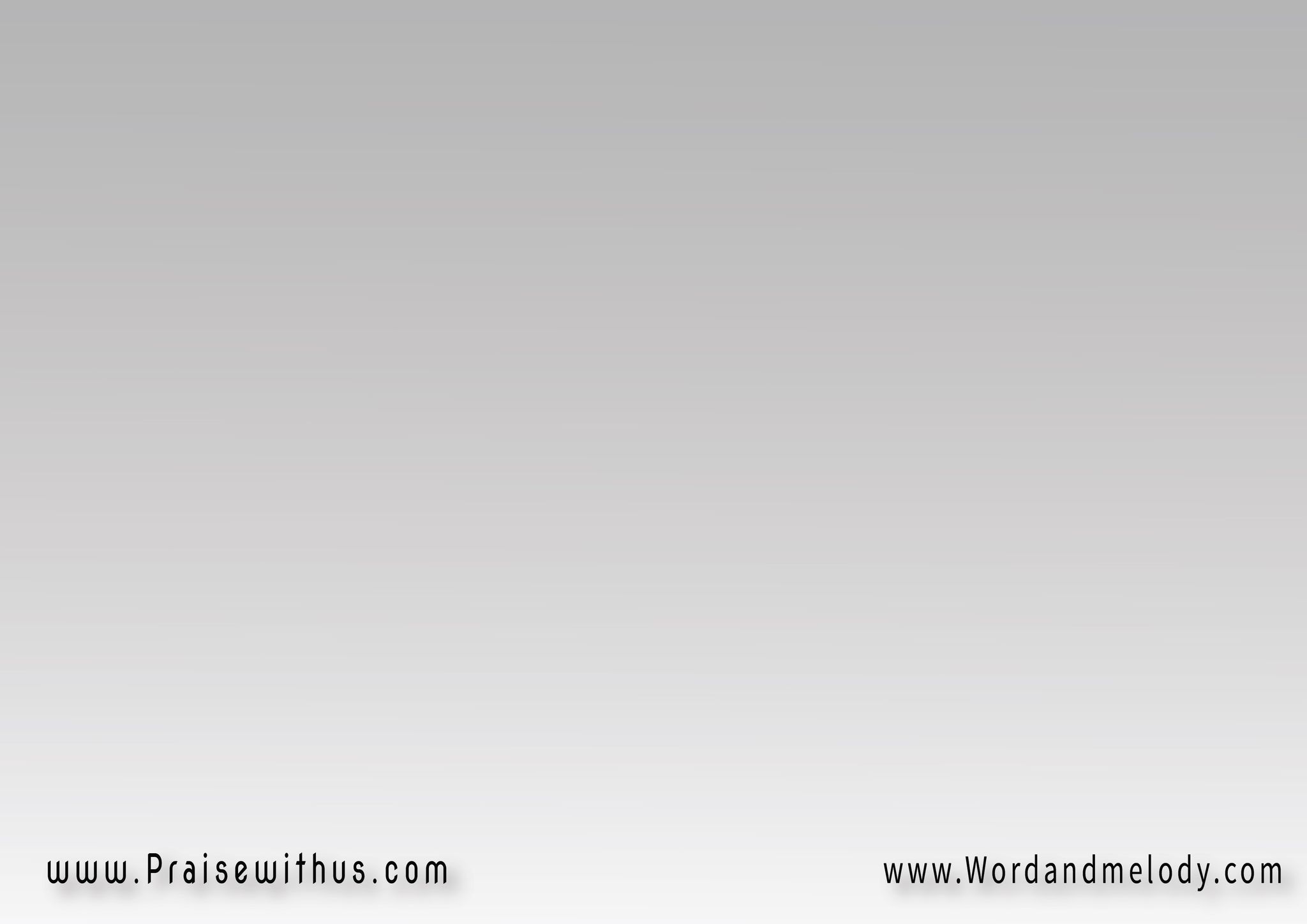 ياسعدك ياهناك 
إللي يسوع غناك
جهزلك مسكنك 
وخلاصك تممه
يقولك أكملت السعي
 وأحسنت الجهاد
تقضي أيامك معي 
ميراثك بالأمجاد
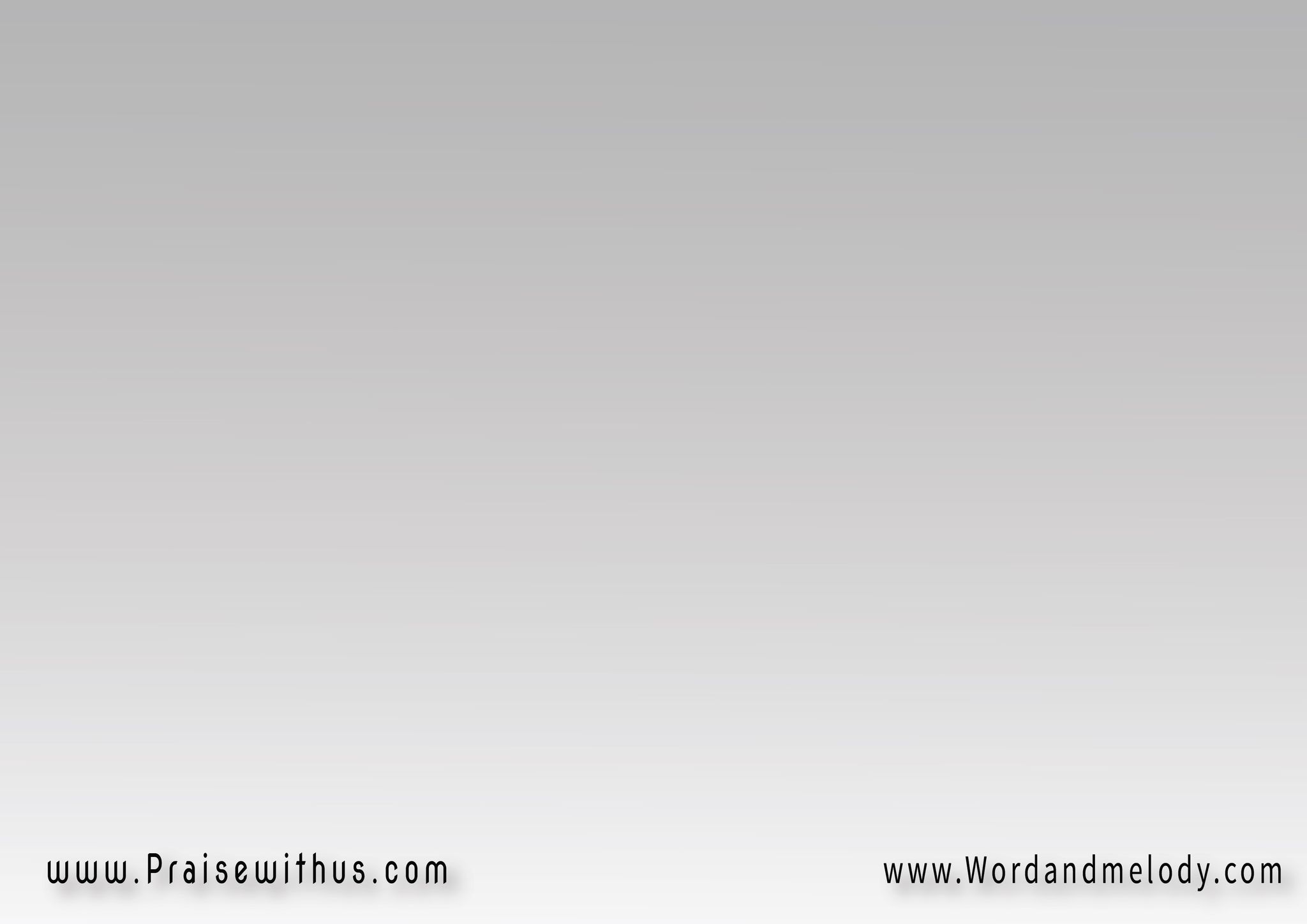 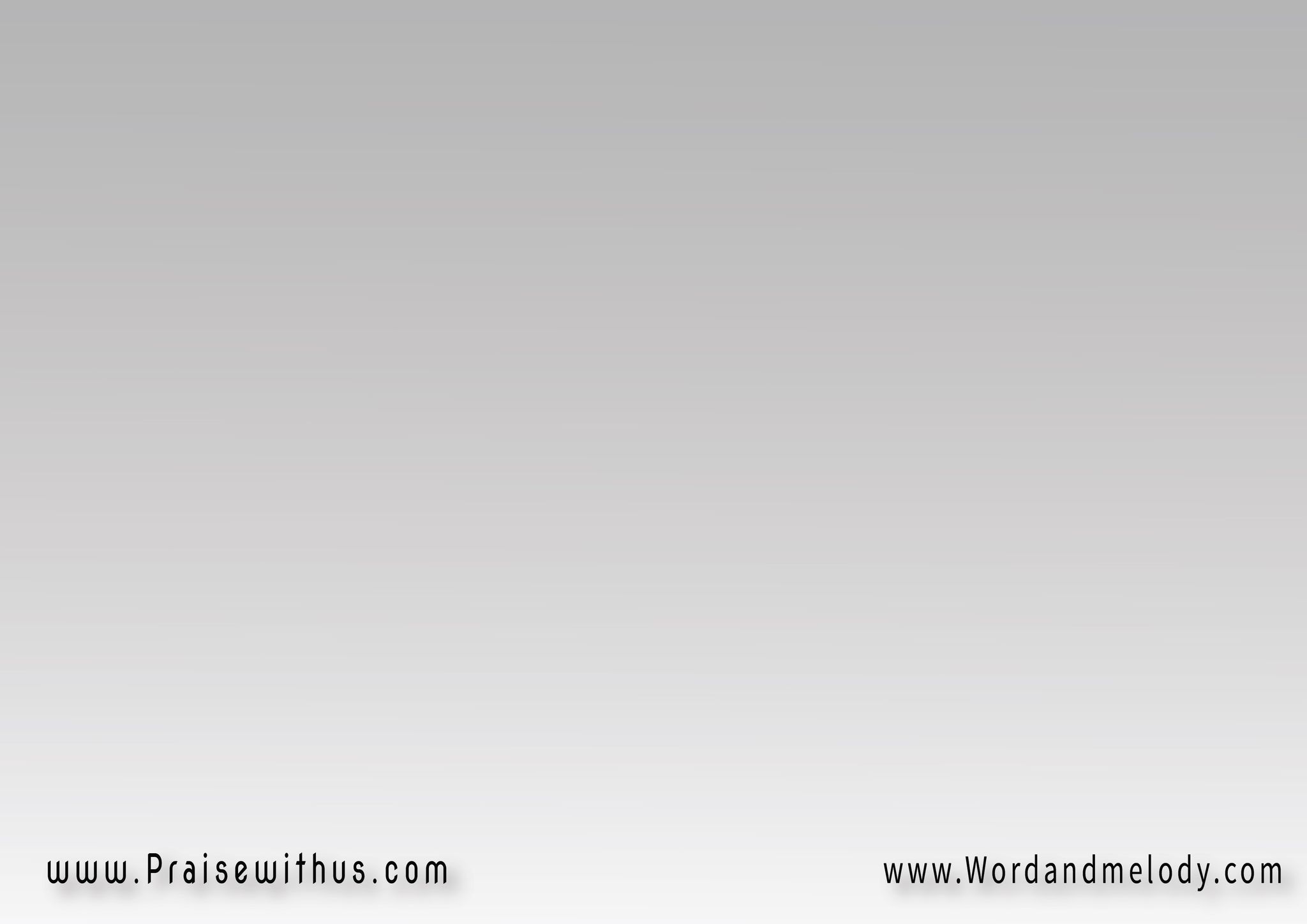 يابختك بالسما 
من أتعابك تستريح
كنت عايش كما 
يحق لإنجيل المسيح
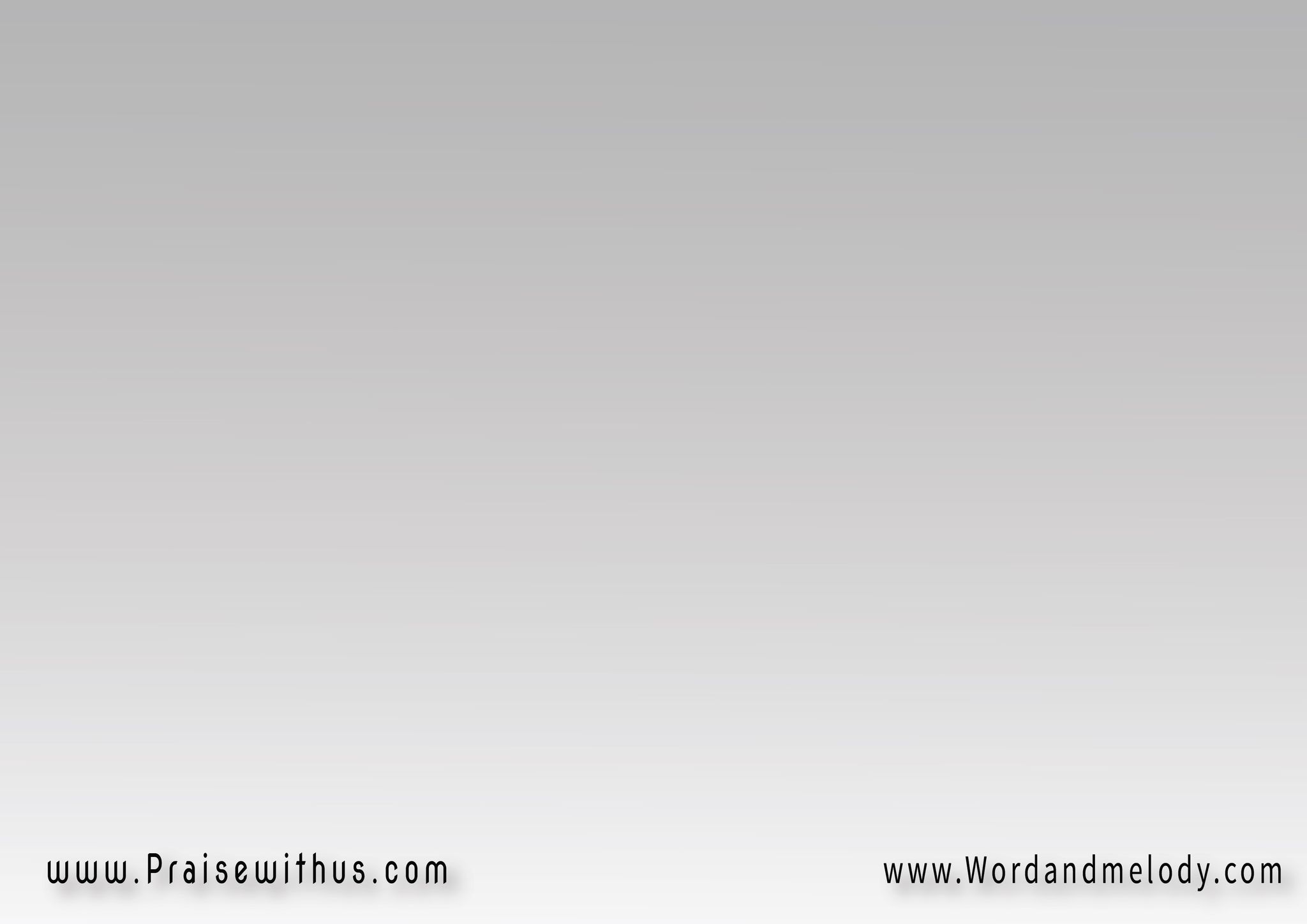 ياسعدك ياهناك 
إللي يسوع غناك
جهزلك مسكنك 
وخلاصك تممه
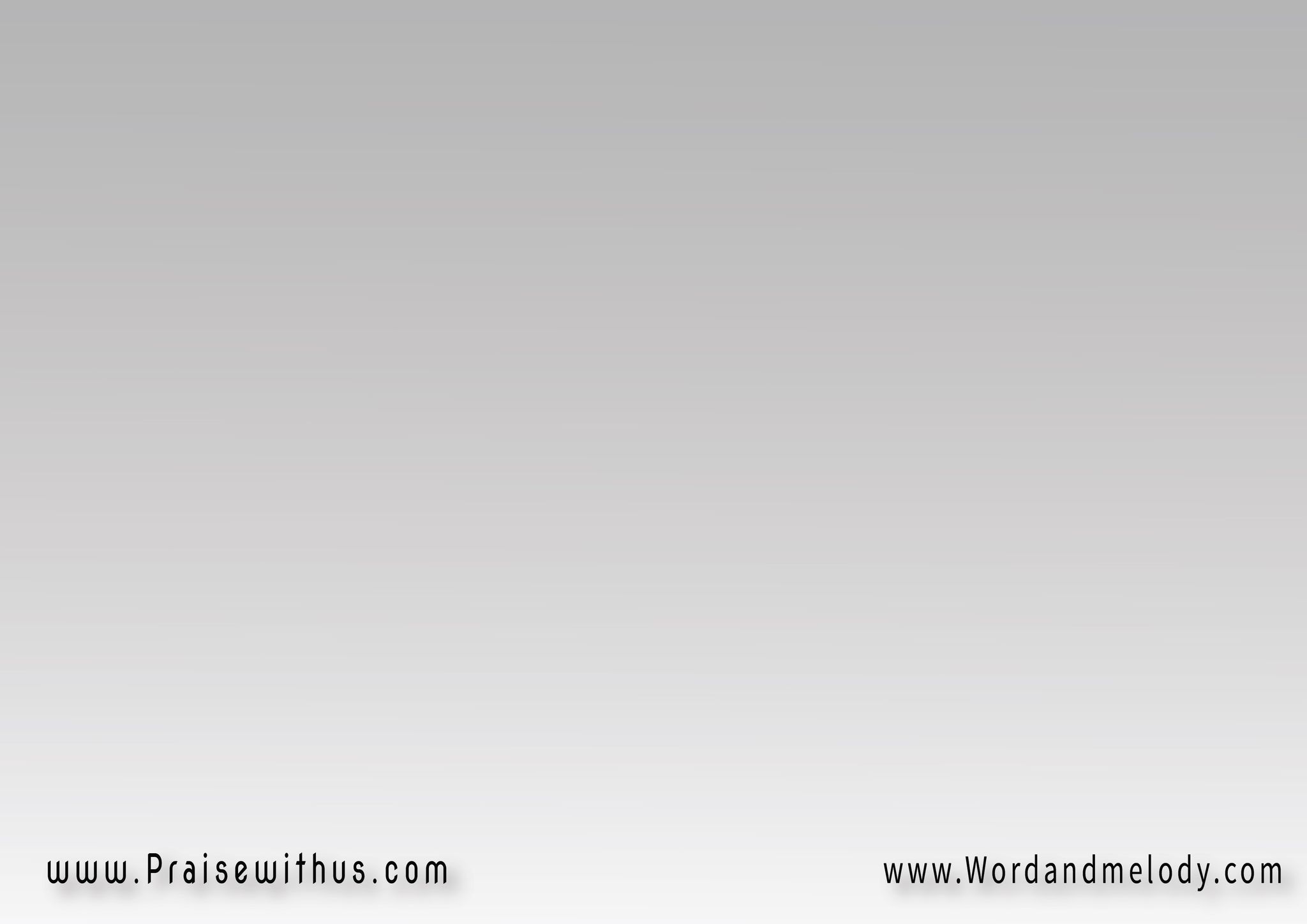 تسمع والنعم أتفضل 
ياعبدي الأمين
مع قديسين أتعلل
أفرح في كل حين
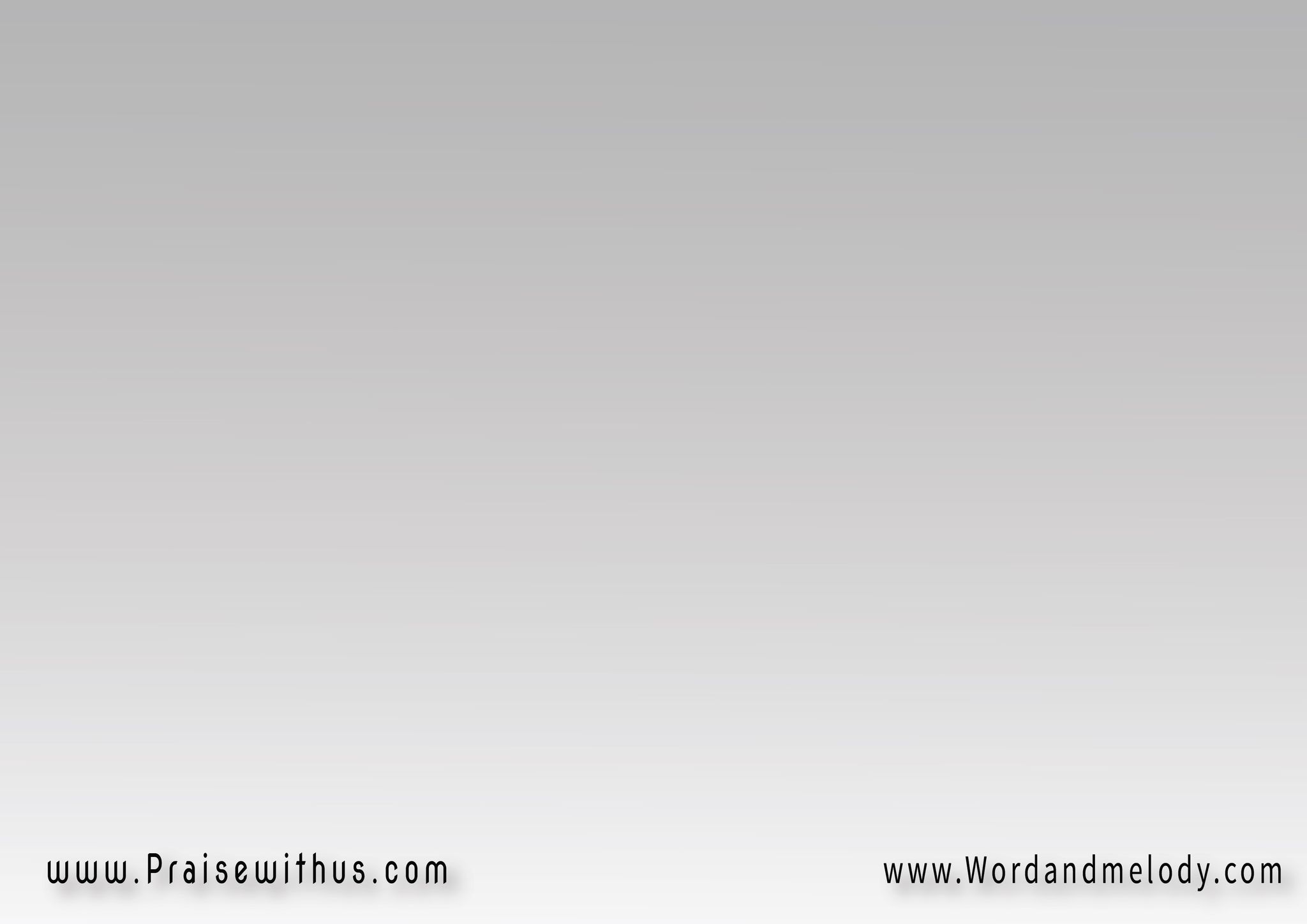 يابختك بالسما 
من أتعابك تستريح
كنت عايش كما 
يحق لإنجيل المسيح
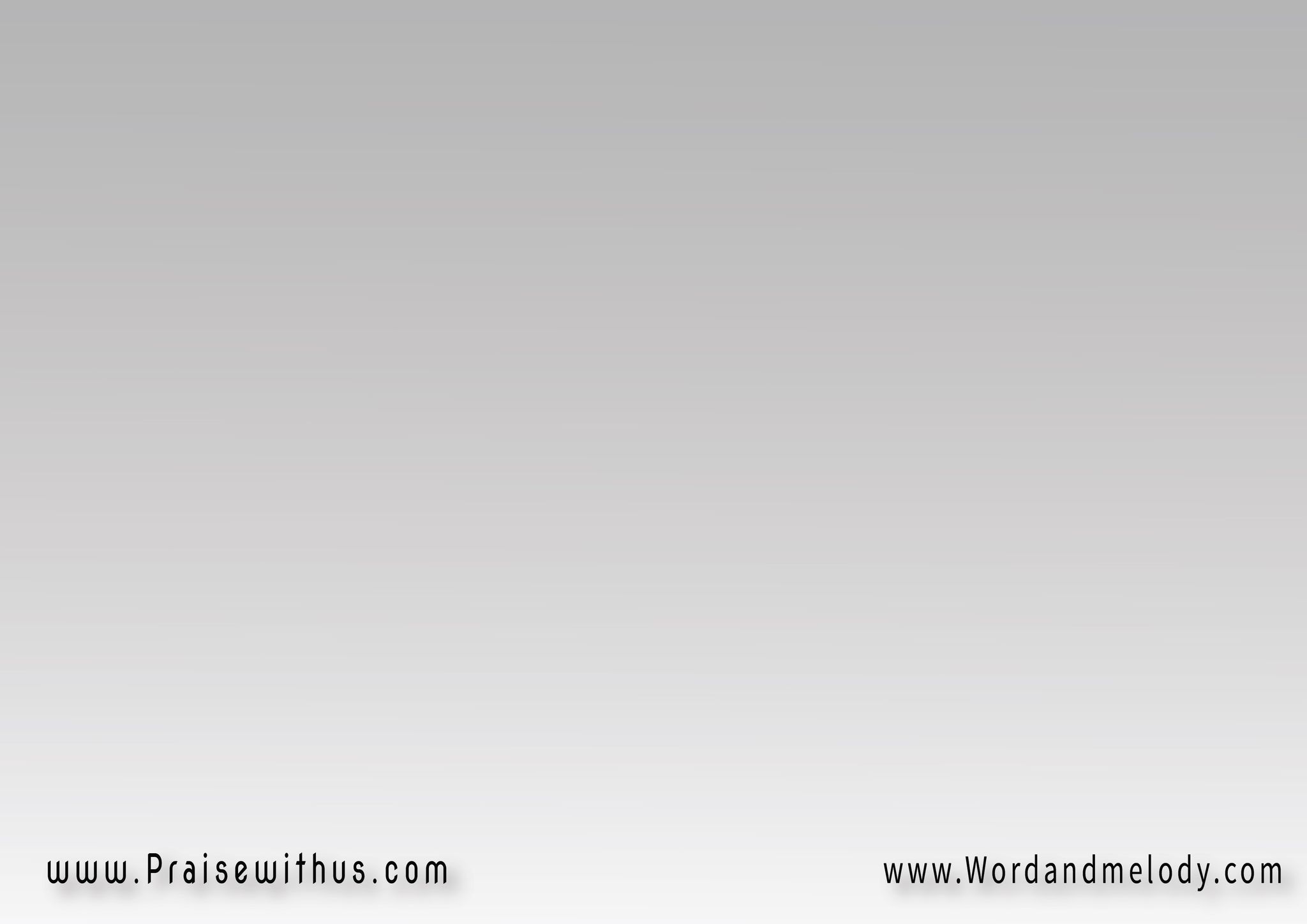 ياسعدك ياهناك 
إللي يسوع غناك
جهزلك مسكنك 
وخلاصك تممه
يقولك أكملت السعي
 وأحسنت الجهاد
تقضي أيامك معي 
ميراثك بالأمجاد
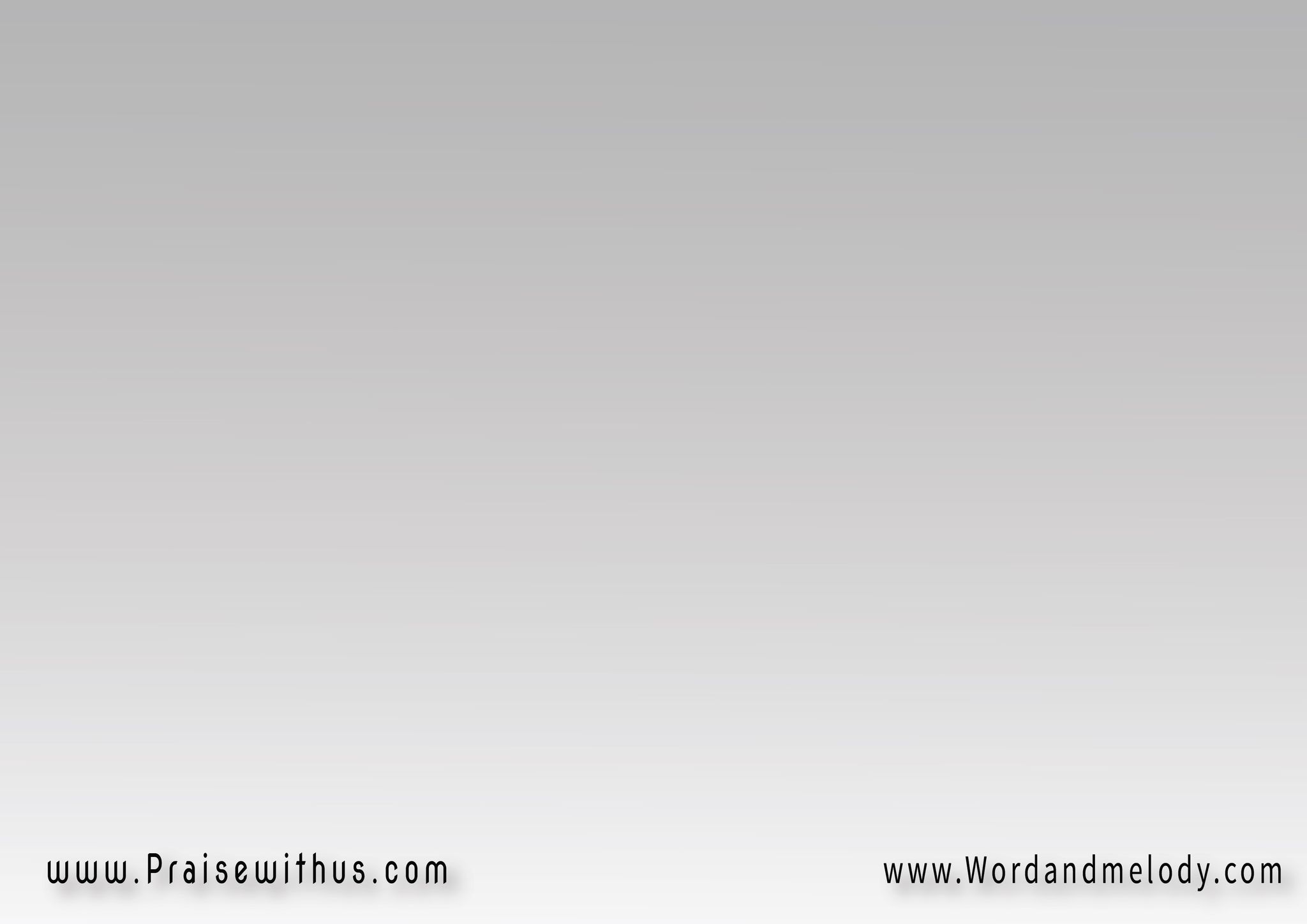 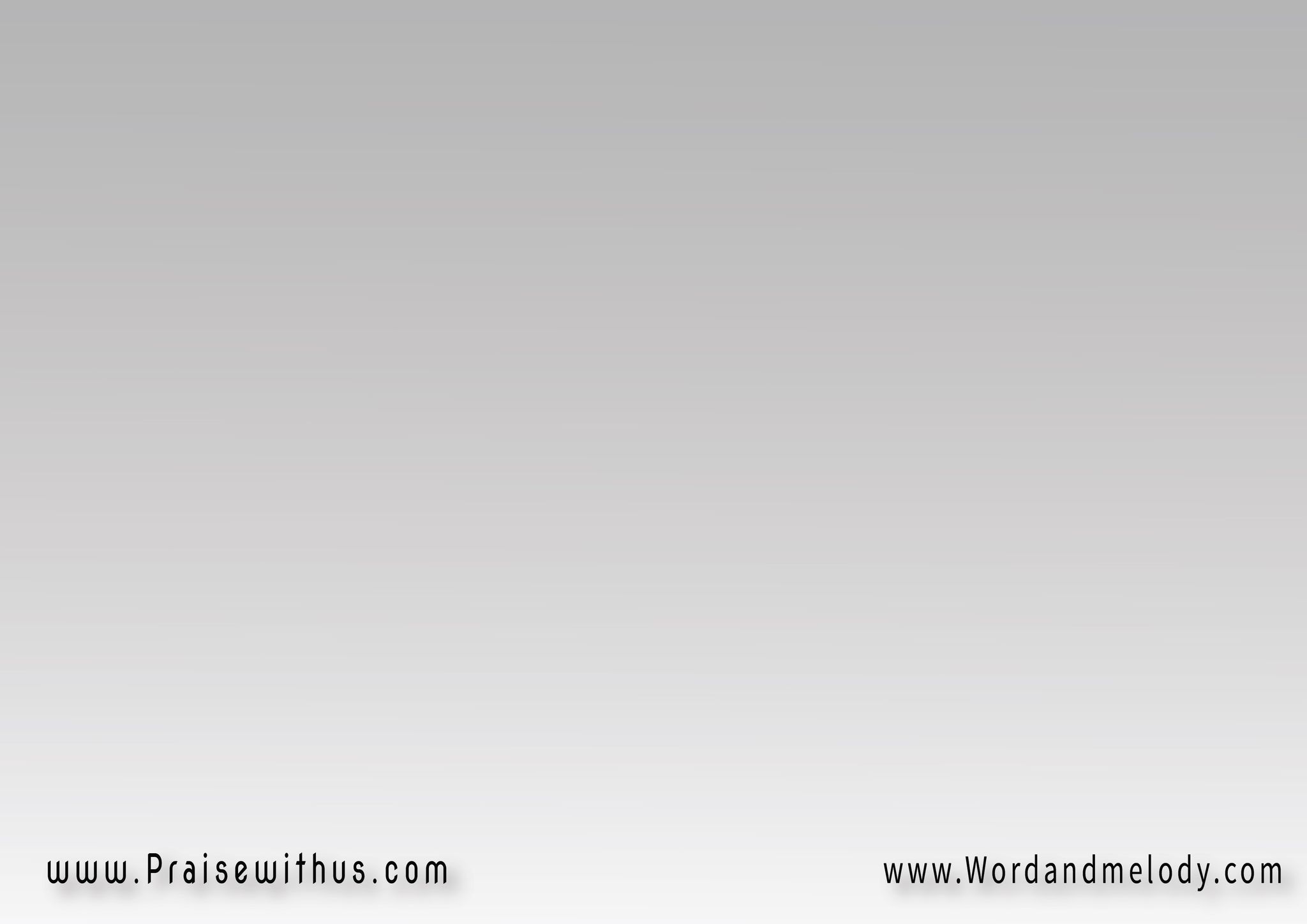 يابختك بالسما 
من أتعابك تستريح
كنت عايش كما 
يحق لإنجيل المسيح
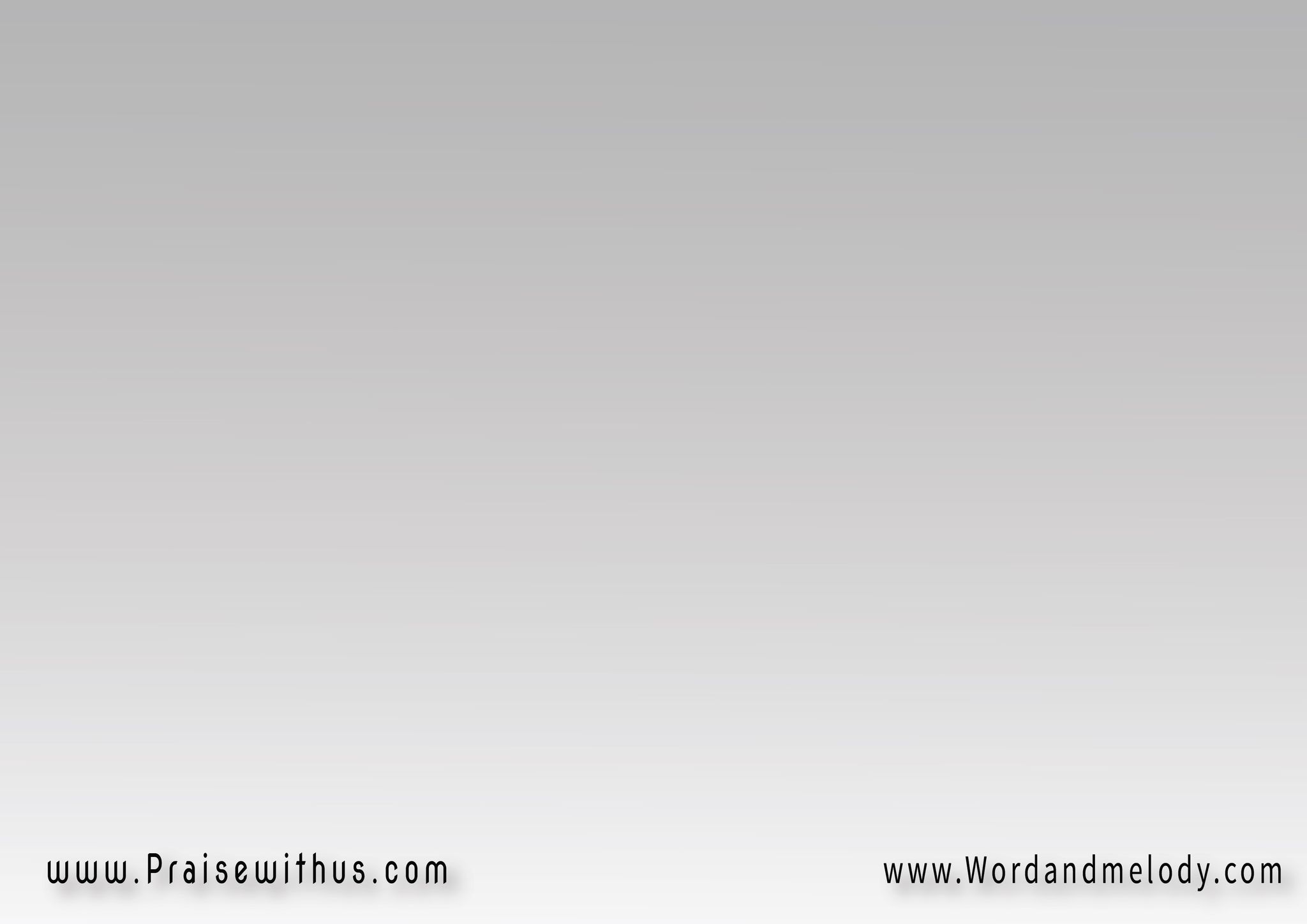 ياسعدك ياهناك 
إللي يسوع غناك
جهزلك مسكنك 
وخلاصك تممه
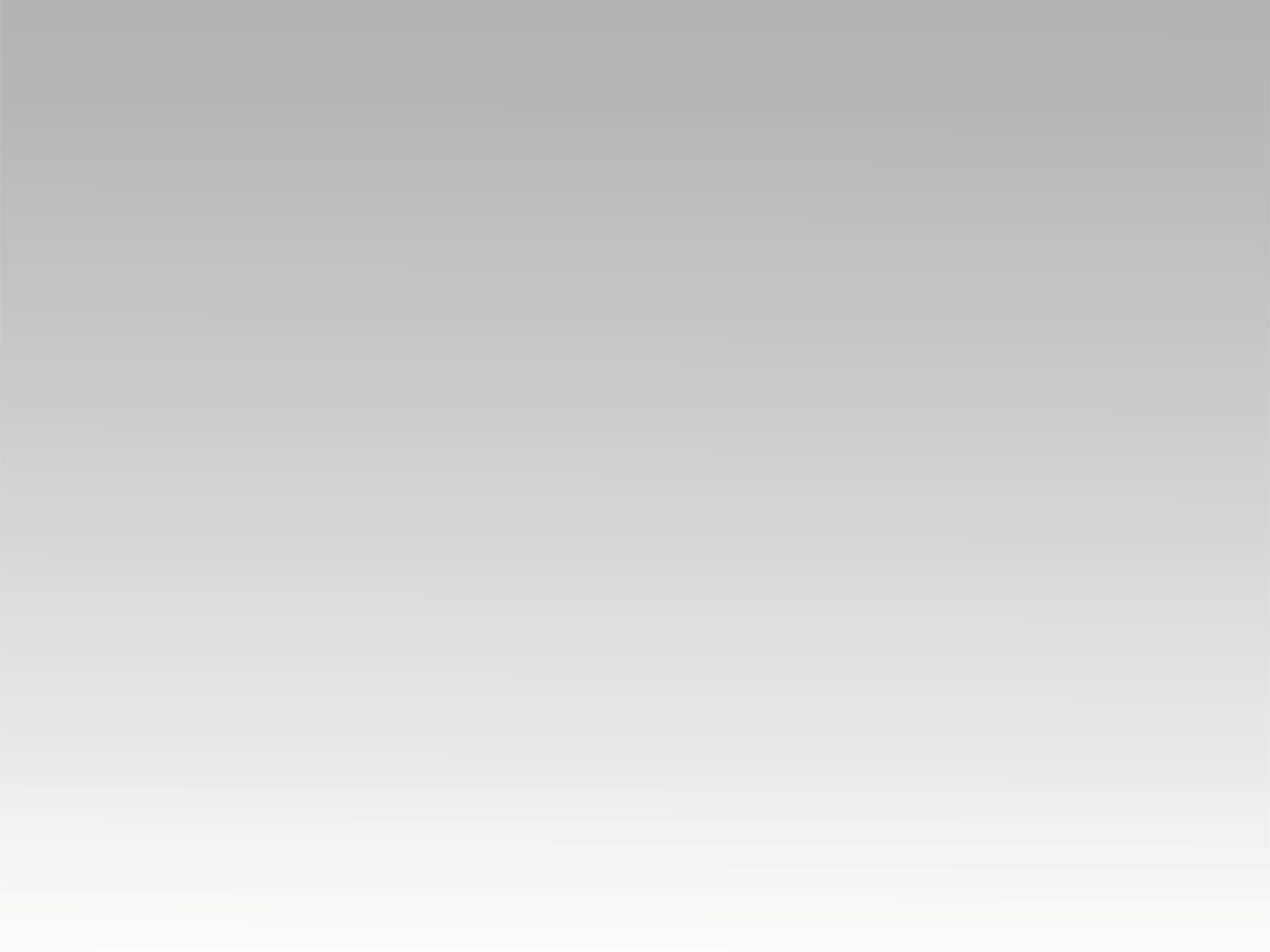 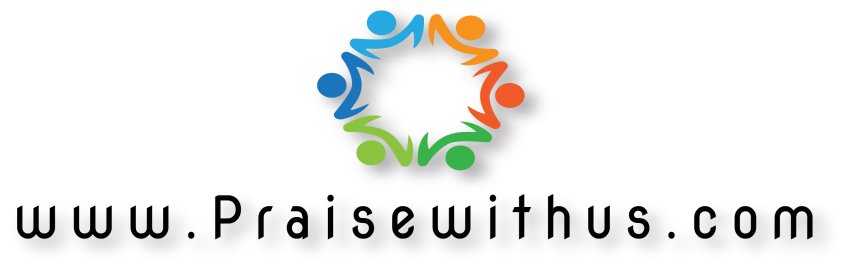